Lower Key Stage 2: 1st Spring Half Term 2025
In the Spring term, your child will explore a range of subjects designed to foster creativity, critical thinking, and emotional development. Here’s a summary of what they will be learning:
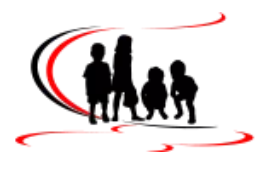 Religious Education (RE)
Learning about Jesus’ life, teachings, and key Christian beliefs.
Maths
Fractions Learning to add and subtract fractions.
Geometry Exploring the properties of 2D shapes.
Addition and Subtraction Developing formal written methods for addition and subtraction.
English
Writing to Entertain: Using Alice’s Adventures in Wonderland, children will create and describe imaginative settings and characters, developing narrative skills.
Writing Persuasive Speeches: Using Stella and the Seagull, developing ideas, crafting facts-based arguments, and engaging audiences with impactful language.
Computing
Programming: sequencing sounds in Scratch.
Physical Education (PE)
Dance: Creating a witch or wizard character
Games: Netball
French
Calendar and celebrations: Bonfire colours, commands, days and months, Christmas.
History
Roman Britain: Exploring Roman invasions, key figures, daily life, and the lasting impact of Roman rule in Britain.
Music
Developing glockenspiel skills, including mallet technique, rhythm, and note transitions.
Encouraging creativity through improvisation, composition, and group performances.
Art
Sketching Jaguars and Exploring Henri Rousseau’s Jungle: Creating jaguar sketches and Rousseau-inspired jungle scenes, exploring textures, symmetry, shading, vibrant colours, and layered compositions.
Science
Changes of state: Exploring material properties, transitions, and the water cycle (solids, liquids and gases).
Personal, Social, Health, and Economic Education (PSHE)
Dreams and Goals: Aspirations, how to achieve goals and understanding the emotions that go with this.
Next term’s highlights include: The Anglo Saxons, Tag rugby, Sgraffito painting and Living things and their habitats.
Helpful Websites
Times Tables Rock Stars (TTRS)

What it does:A platform that builds times table fluency through timed, competitive challenges. Children play as rock star avatars, earning rewards as they improve.
How it helps:Motivates kids to master times tables with speed and accuracy through fun, competitive play.
BBC Bitesize – Key Stage 2

What it does:Free lessons and resources for KS2 students, covering subjects like English, maths, science, and more, through quizzes and games.
How it helps:Supports school learning with extra practice in a fun, interactive way.
Oxford Owl – Grammar

What it does:Offers grammar guides and activities in line with the UK curriculum, helping children understand grammar rules clearly.
How it helps:Improves writing skills by making grammar more understandable and accessible.
The School Run – Key Stage 2

What it does:Provides worksheets and advice for KS2 children in maths, English, and science, plus tips for parents.
How it helps:Offers extra learning resources to reinforce school lessons and support home learning.
MathsFrame

What it does:Offers 500+ interactive maths games and activities, aligned with the UK curriculum. Covers times tables, number bonds, geometry, and more. Printable worksheets also available.
How it helps:Makes maths fun through games, helping children practice essential skills regularly.
Spelling Shed

What it does:Offers fun games for children to practice spelling patterns and vocabulary with weekly lists tailored to the curriculum.
How it helps:Engages kids in spelling practice, improving literacy skills in an enjoyable way.